Local education group
Tools for 
LEG self-assessment and 
performance feedback
Note for users
Guidance for using the tools is provided in the Word version. This slide deck is the PowerPoint version of the tools for use in workshop or smaller group settings. It can be used in combination with the Excel format for the visualization of results. The performance feedback tool is also available in Survey Monkey. The slide deck has the following sections:
LEG effectiveness and principles...........................   3

LEG self-assessment tool...................................    6

Results and visualization.......................................  26

Performance feedback tool …………………..…………  31

Supplement for tailoring the tool …...................... 41
1
2
3
4
5
1
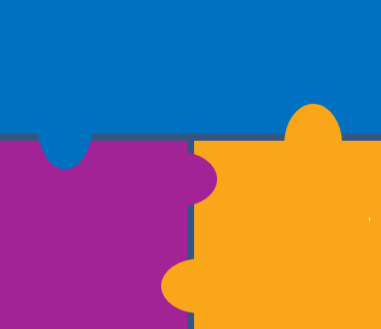 LEG effectiveness and principles
LEG effectiveness
Agreed policy dialogue functions serving shared goals and priorities
Strategic effectiveness
Collaborative capacities
Behaviors, values and commitments underpinning healthy partnership dynamics
Arrangements making the LEG ‘fit-for-purpose’
Organizational capacities
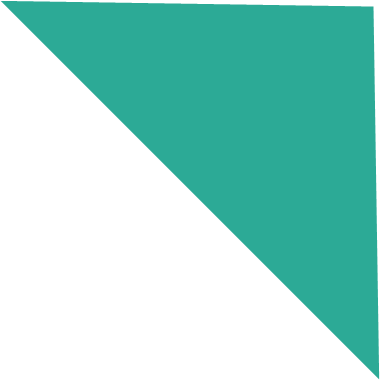 DOCPrinciples toward effective LEGs
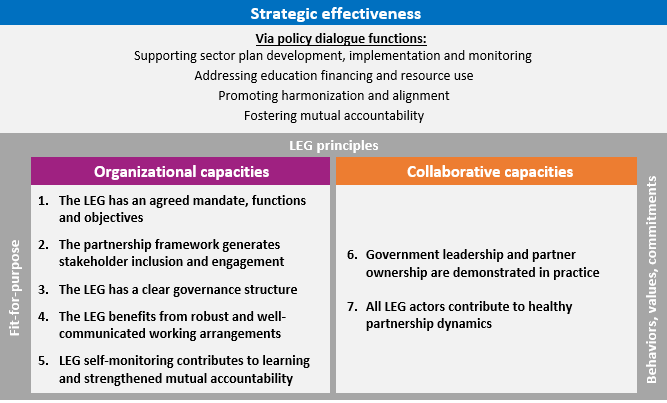 2
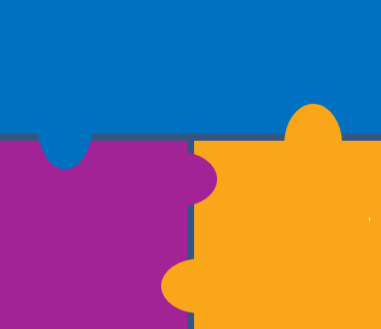 The LEG self-assessment tool
Note that section 5 has supplemental assessment questions to tailor to tool
Rating scale
5 =  Practice/feature/behavior is strong

  4 =  Practice/feature/behavior is relatively strong

  3 =  Practice/feature/behavior is promising 

  2 =  Practice/feature/behavior is rare

  1 =  Practice/behavior/feature does not occur 

N/A= Non Applicable, when question is not found relevant for the specific LEG or context 

Responses to assessment questions/questions can also be done in narrative form, rather than rating or in combination with the rating.
Strategic 
effectiveness
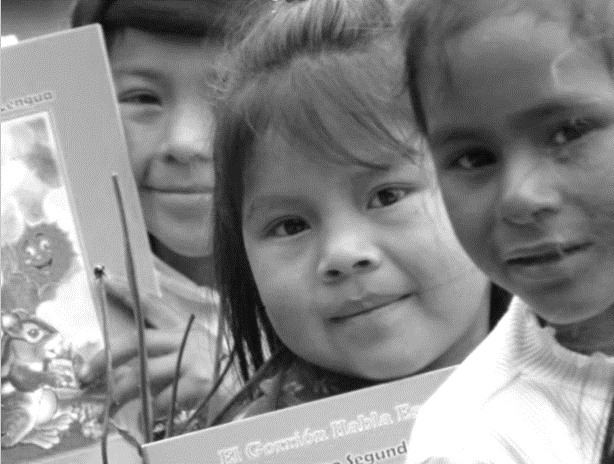 Organizational  capacities
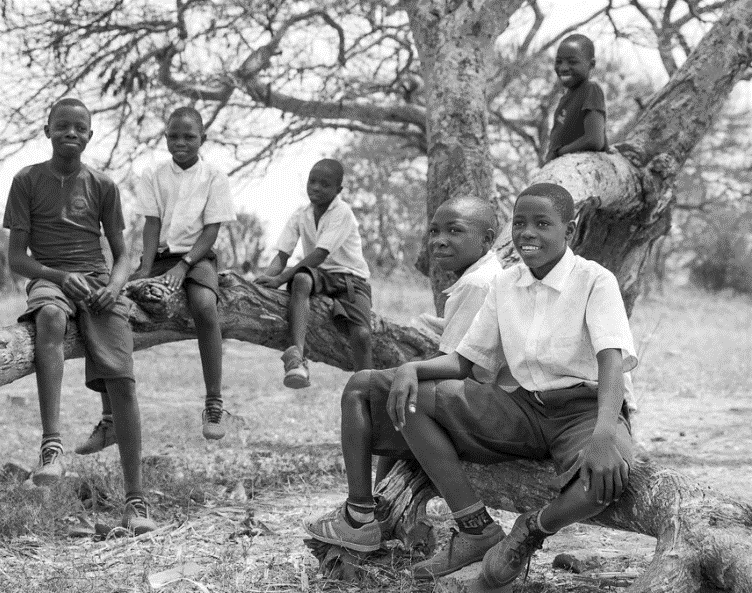 Organizational  capacities
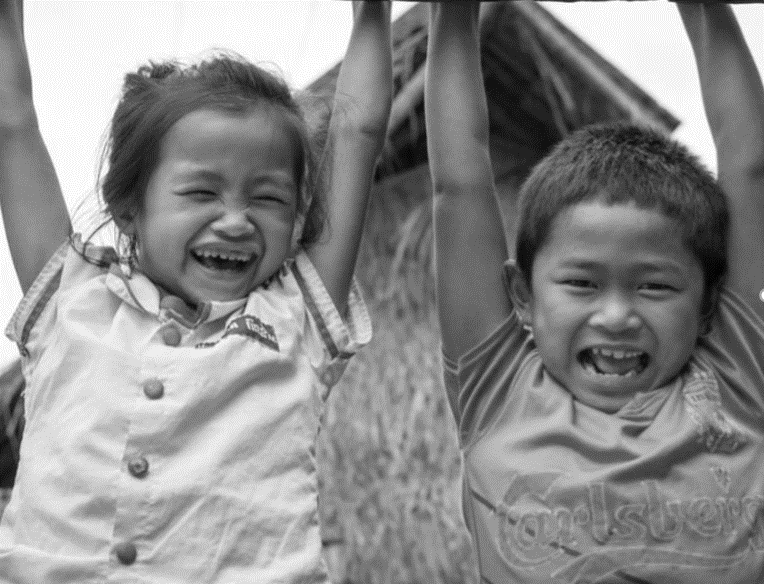 3
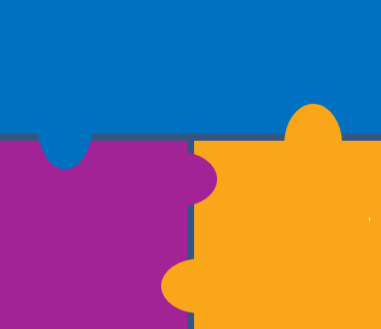 Results and visualization
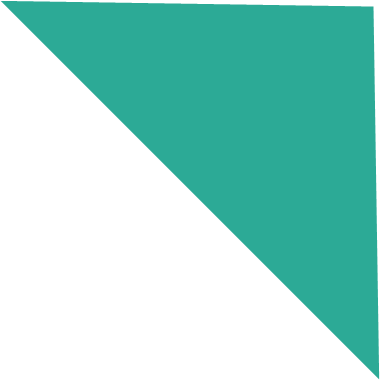 Example 1
Based on in Excel or finalized in PPT
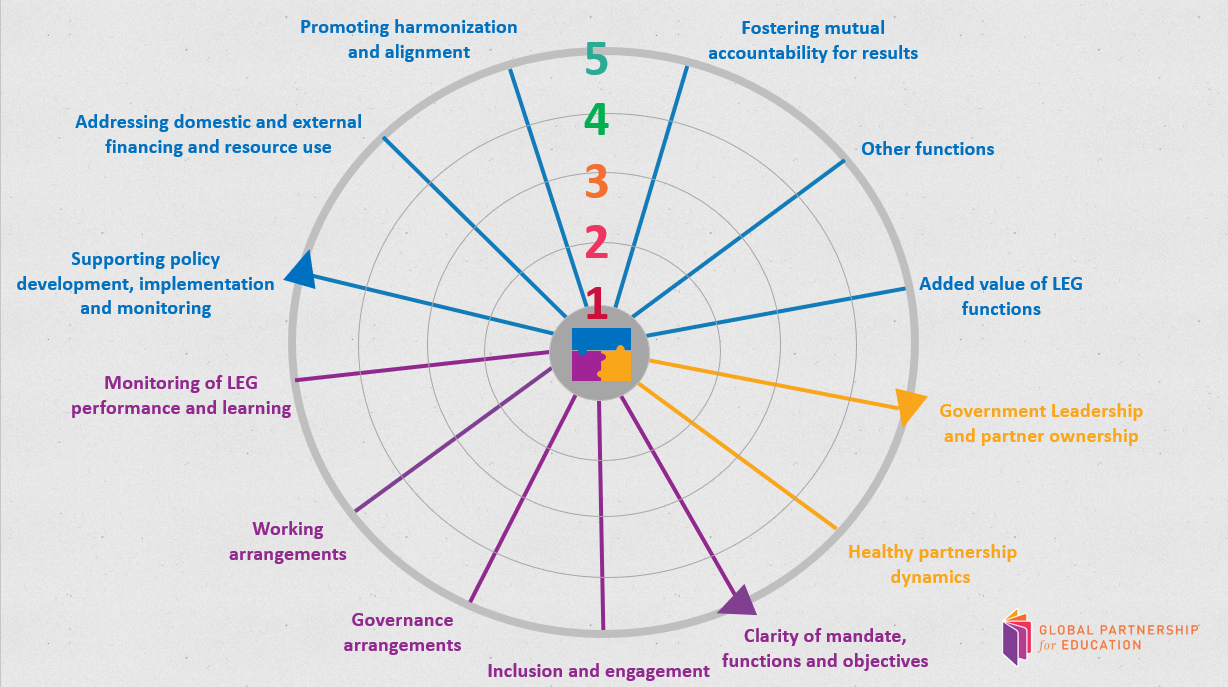 4
Performance feedback tool
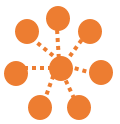 This tool can be used independently or as a complement to the LEG assessment tool, dimension 3 on partnership dynamics.

As a tool for dialogue, it can be used without ratings with responses summarized in narrative form.

The Survey Monkey version of the tool can be used to enable an anonymous 360 degree feedback loop.
Overview
This tool is comprised of a series of statements linked to the roles of key actors/LEG stakeholders in the GPE Partnership and aligned with the GPE Charter.  It is divided into seven sections:
 
Ministry of Education

National partners 

International partners 

Coordinating agency

Grant agent – ESPDG

Grant agent - ESPIG/Multiplier

GPE Secretariat
Performance 
feedback 
tool
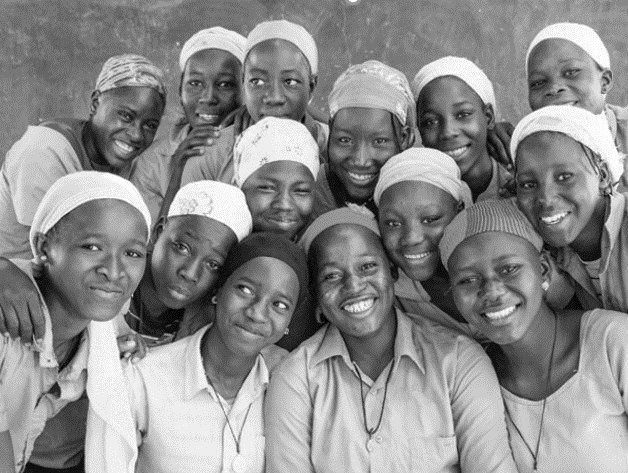 5
Optional:Supplement for tailoring theLEG self-assessment tool
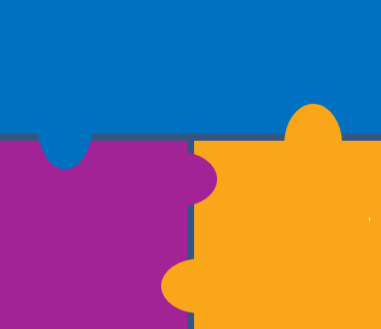 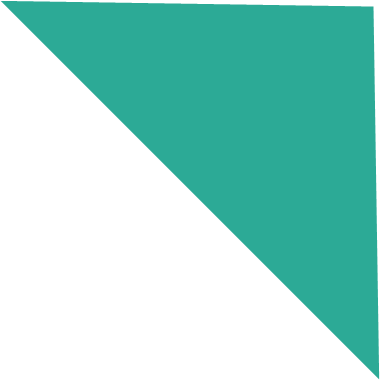 Supplemental 
Questions - optional
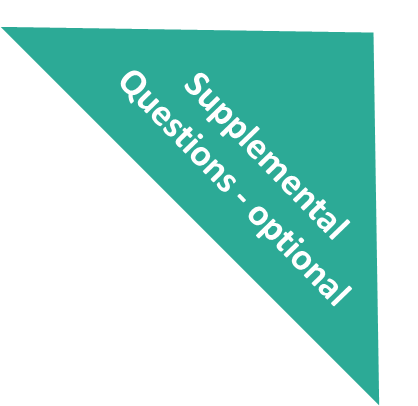 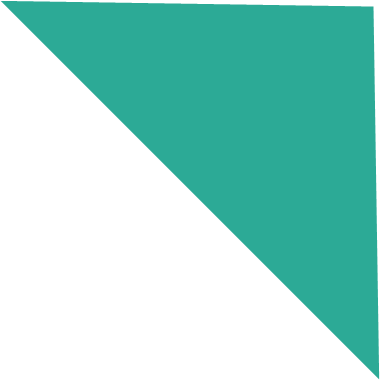 Supplemental 
Questions - optional
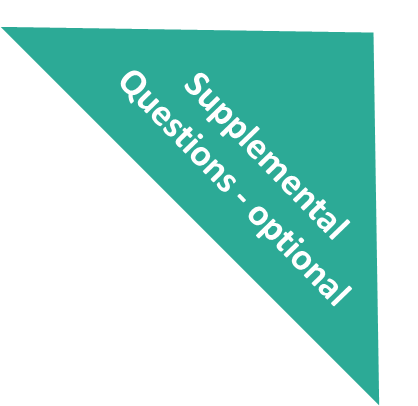 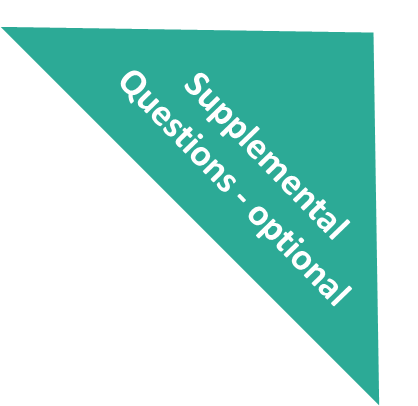 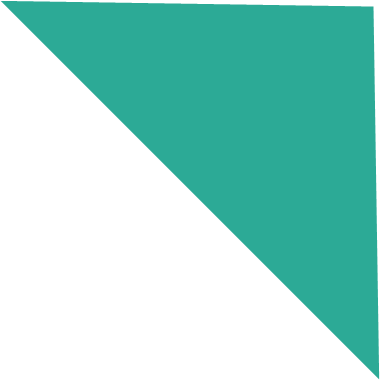 Supplemental 
Questions - optional
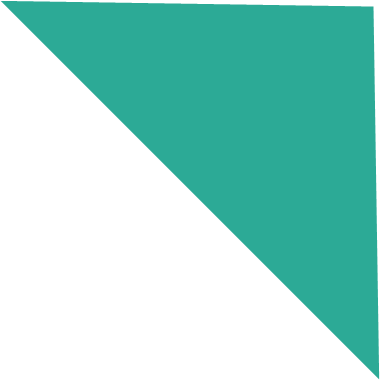 Supplemental 
Questions - optional